Timeliness Clinical Documentation Standards Training
Amy Saucier, LMFT
Phuong Lai, Psy.D. 
Deanna Kolda, LCSW
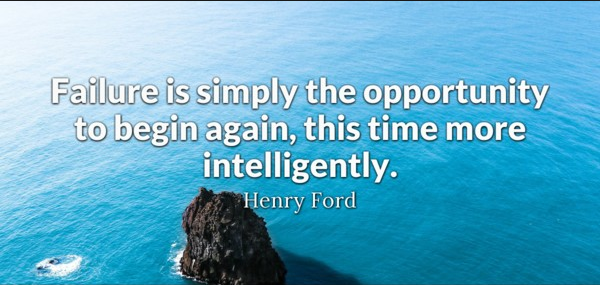 [Speaker Notes: Maybe we could spend some time acknowledging the missteps of this policy roll out?  People are obviously frustrated.]
Introductions
Office Orientation
Agreements
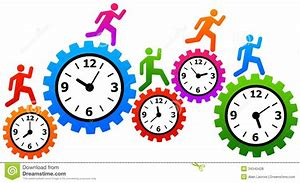 Network Adequacy Information Notices
Information Notice dated February 13, 2018 18-011 establishes timely access to service standards and tracking requirements
MHPs are required to meet the state standards for timely access to care and services, taking into account the urgency of the need for services
Timely access standards refers to the number of business days in which a plan must make an appointment available to a beneficiary from the date the beneficiary, or a provider on behalf of the beneficiary, requests a medically necessary services
Timely Access Information notice
Info. Notice dated March 22, 2019 19-020 states that the State must require each county mental health plan to commit to having a system in place for tracking and measuring timeliness of care. This is in accordance with the Special terms and conditions from CMS pertaining to timeliness and the Medicaid Managed Care Final Rule pertaining to timely access standards.
Monitor and ensure MHPs meet the timely access standards, DHCS is requiring MHPs to begin submitting dew data elements to the BHIS-CSI System
Determine the number of days from a beneficiary’s request for specialty mental health services to an initial assessment, and the number of days from the initial assessment to the first treatment appointment.
Summary
a) DHCS wants to know does the MHP provide timely appointment offers and ultimately timely access to assessment? And does the MHP provide timely access to treatment?
b) DHCS wants to determine the number of days from a beneficiary’s request for specialty mental health services to an initial assessment, and the number of days from the initial assessment to the first treatment appointment.
c) Info. Notice dated March 22, 2019 indicates that MHP’s must begin collecting the timelines data within 90 days from the Info. Notice, which is June 20, 2019.
Who is responsible for collecting Data
All outpatient ACBH county-operated programs and individuals under a contract or subcontract with ACBH who bill medi-cal for services.
Who does not need to report timeliness
Any providers providing services in a lockout setting
Inpatient
Santa Rita
Any providers not providing specialty mental health services and not claiming to Medi-cal
Outreach programs
When do you have to track timely access
1. New Client (Medi-cal and Medical eligible)
		 New to MHP and not just new to your program
2. New Returning
             Beneficiary that has not received outpatient services in the past 12 months in the MHP system
Ways to determine if a beneficiary is a new client or returning new client
1. A beneficiary is a new client if they do not have a PSP number
2. A beneficiary is a new returning client if InSyst or Clinican’s Gateway Face sheet shows no services in the last 12 months.
If a client has only received services that did not bill medi-cal they are still considered new (ie. outreach teams, jail services, etc.)
Type of Service
Psychiatry= evaluation of the need for administration of and education about the risks and benefits associated with medication.
Outpatient=Crisis services, Mental Health Services, and Fee for Service, Case management
Outpatient Services-Prior Authorization =Intensive home based services, day treatment intensive, day rehabilitation, therapeutic behavioral services, therapeutic foster care
Date of First Contact to Request Service
When any new medi-cal eligible person calls ACCESS, walk ins, interacts with crisis services etc.
Even if you are unable to see that person and it results in a referral back to access it is the date of first contact. 
Service can only be requested by Client or client’s legal guardian
Medi-cal eligible is defined as someone who has medi-cal insurance or may have medi-cal insurance retroactively applied.  Clients can not be in a lock out setting.
Time Requirements
Providers are required to offer an appointment from the date of the request. 
Psychiatry 15 days
Outpatient prior authorization not required 10 days
Outpatient prior authorization is required 10 days
Urgent services
A request for service shall be considered urgent when the enrollee’s condition is such that the enrollee faces an imminent and serious threat to their health, including, but not limited to, the potential loss of life, limb, or other major bodily function, or the normal timeframe for the decision making process would be detrimental to the enrollee’s life or health or could jeopardize the enrollee’s ability to regain maximum function.  
Urgent services have different timeliness requirements based upon whether prior authorization is required. 
Psychiatry- 48hours
Outpatient prior authorization is not required- 48 hours
Outpatient prior authorization is required- 96 hours
Assessment
The evaluation by the clinician to determine medical necessity
Any intervention in which the purpose is to gather information necessary to complete a client’s Medi-cal compliant assessment document. This includes assessing the client for medical necessity for specialty mental health services.
Assessment Start Date
Assessment Start Date- The date of the first assessment appointment.  

This indicates that the beneficiary attended and completed the first assessment appointment.

This can start on the phone.
Medical Necessity
a service is medically necessary if it is needed to address a particular health condition and the following criteria are met: 1) the diagnosis is included/covered, 2) the condition results in a functional impairment, 3) the proposed intervention addresses the impairment, and 4) the condition would not be responsive to treatment by a physical health care provider. For Specialty Mental Health Services the beneficiary’s impairments, as a result of their mental health condition, must fall in the moderate - severe range. 
A probability the child will not progress developmentally, as individually appropriate or children covered under EPSDT qualify if they have a mental disorder that can be corrected or ameliorated with mental health services.
Assessment End Date
The date the Medi-cal compliant assessment document is completed and signed. 

This must include an in person visit to complete the mental status exam and the diagnosis section of the assessment
Treatment	 Start Date
The first date a provider delivers a crisis intervention, crisis stabilization, mental health services, targeted case management, intensive care coordination, and medication support services 
Treatment services do not include assessment or treatment planning interventions
*can be the same day as the assessment start date, can be over the phone.
Close Out Date
The close out date is when the assessment has been completed and the client has started treatment as defined above. 
Or when the beneficiary does not complete the assessment process and the case is closed.
Data collection forms
1. Timeliness Reporting Data Collection (Interim) 
2. Timeliness Data Collection Instructions (updating)
3. Timeliness Data Entry eForm (IS web portal)
http://achcsa.org/behavioral-health/forms.aspx
The Timeliness Data should be submitted when the assessment is successfully completed or when the client does not complete the assessment process and the case is closed 
Complete them on the same cycle as billing
Notices Of Adverse Benefit Determination(NOABD)
A NOABD is written notification of when an adverse benefit determination is made, and the BHP is required to issue to Medi-Cal beneficiaries. 
Purpose: Provide Medicaid (Medi-Cal) beneficiaries timely and understandable written notification when an adverse benefit determination for specialty mental health  (SMHS) or substance use disorder (SUD) services is made; notification inclusive of beneficiary rights, such as the right to appeal. 
The denial or limited authorization of a requested service, including determinations based on the type or level of service, medical necessity, appropriateness, setting, or effectiveness of a covered benefit;
The reduction, suspension, or termination of a previously authorized service;
The denial, in whole or in part, of payment for a service;
The failure to provide services in a timely manner;
The failure to act within the required timeframes for standard resolution of grievances and appeals; or
The denial of a beneficiary’s request to dispute financial liability.
NOABD Training Dates
What to do with NOABD
a) Send to Client or Client Legal Guardian
b) Submit to QA
Who to Contact with Questions
1. Information Systems Support Desk
2. Access
3. Quality Assurance office
Acknowledgements
Timeliness work group
Network Adequacy work group- 
QA Team Timeliness- Phuong Lai, Deanna Kolda, Tiffany Lynch, Erin Holland, Laneisha Whitfield, Madilyn Louis, Jeff Sammis
Extras
There are so many good time jokes 
https://www.thewellmadeclock.com/clock-jokes/
Quotes about time
https://www.google.com/search?rlz=1C1CAFC_enUS802US802&q=quotes+about+time&tbm=isch&source=univ&sa=X&ved=2ahUKEwjqifL9hpjjAhUiAp0JHUXECMUQsAR6BAgEEAE&biw=1034&bih=620
If we really feel fancy songs that include time-a game?
https://www.ranker.com/list/the-best-songs-with-time-in-the-title/ranker-music
Also the images are spectacular as well
https://www.google.com/search?q=time+images&rlz=1C1CAFC_enUS802US802&source=lnms&tbm=isch&sa=X&ved=0ahUKEwj__IbZhZjjAhUBQ80KHdu0CysQ_AUIECgB&biw=1034&bih=620
We will have to really lean on these gifts